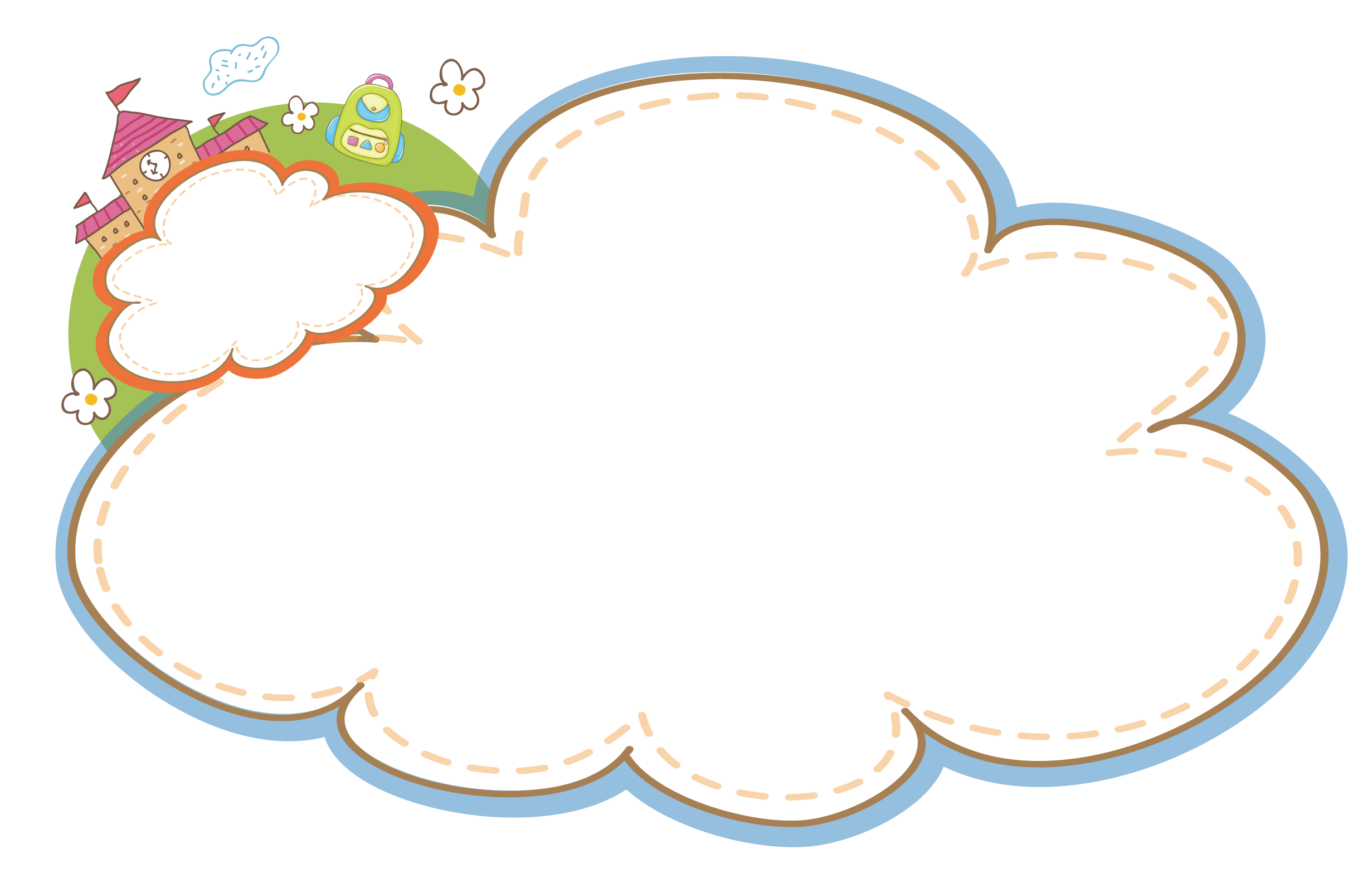 Chào mừng các em đến với 
tiết Tiếng Việt
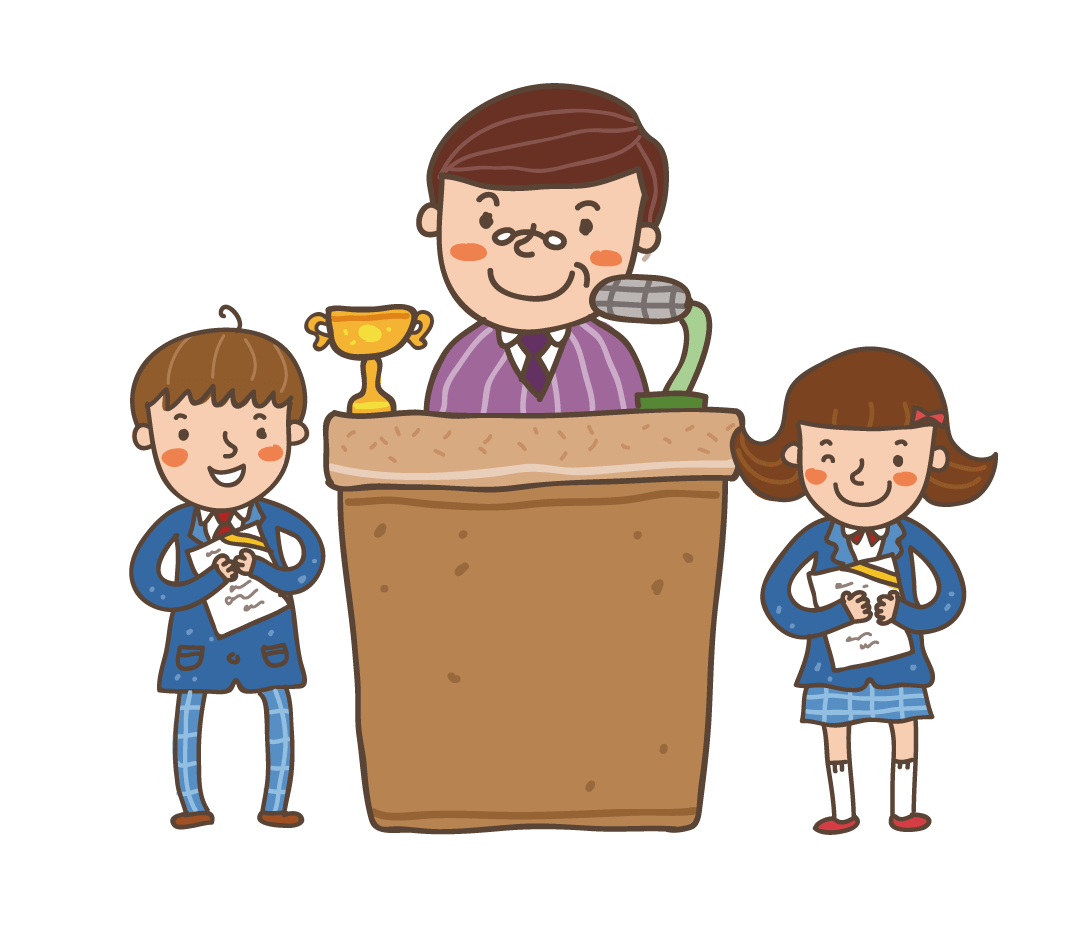 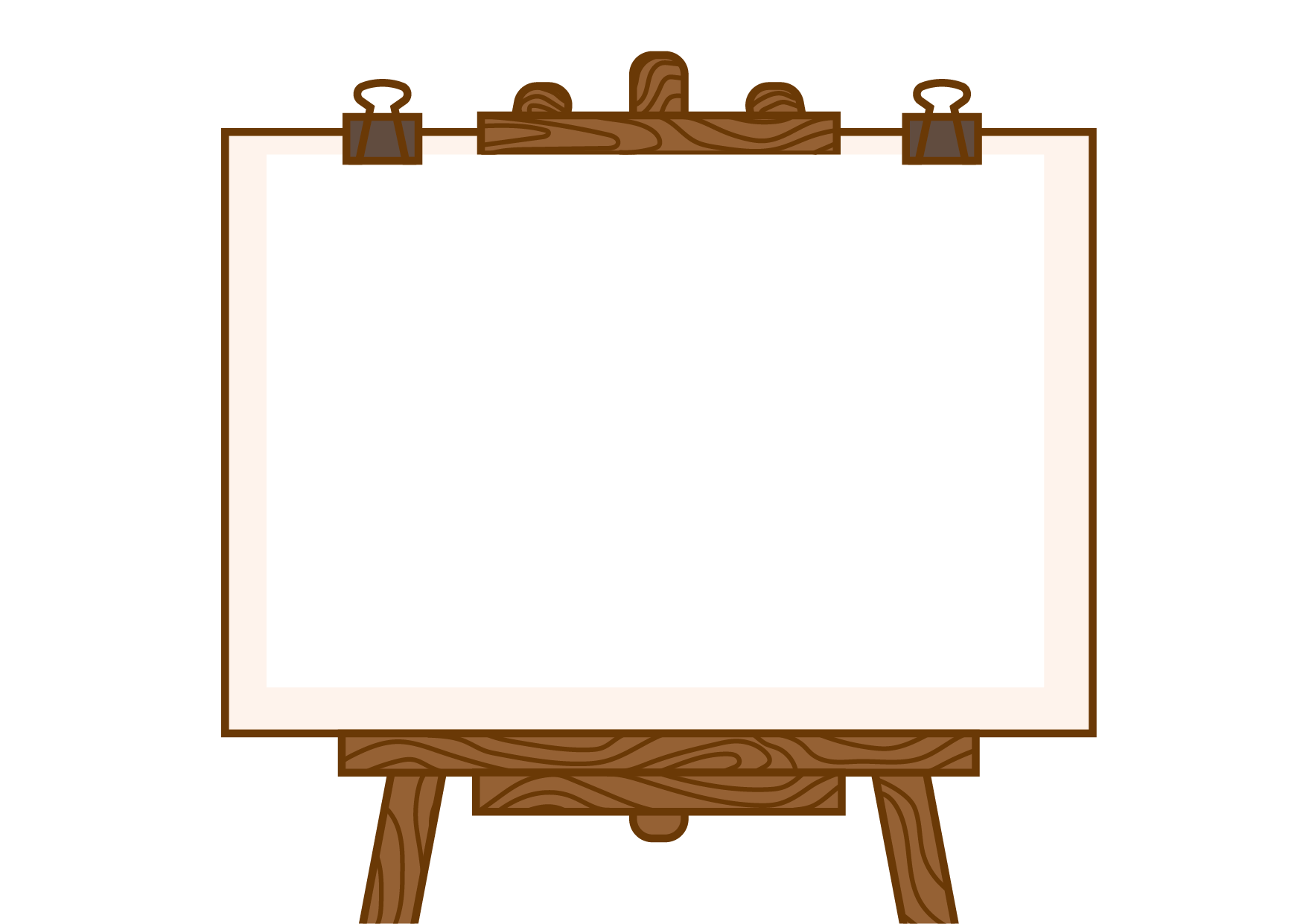 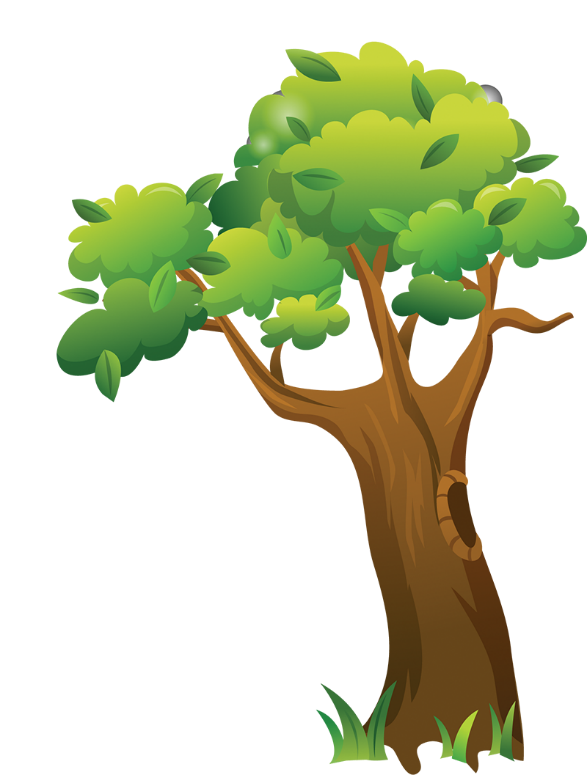 KHỞI ĐỘNG
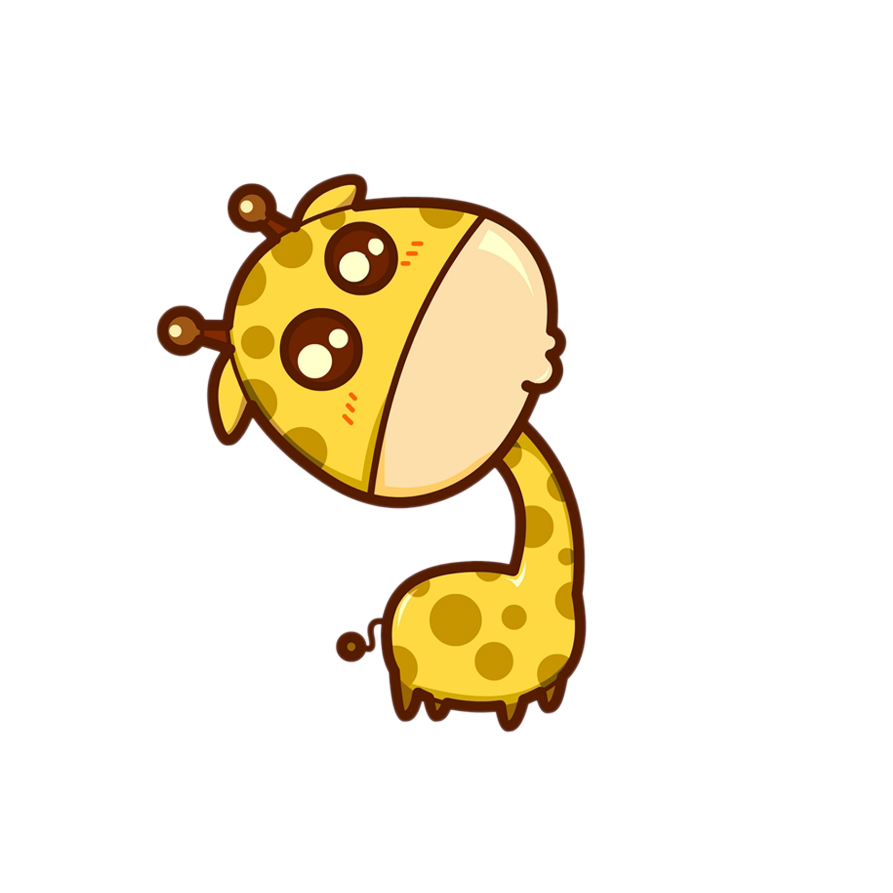 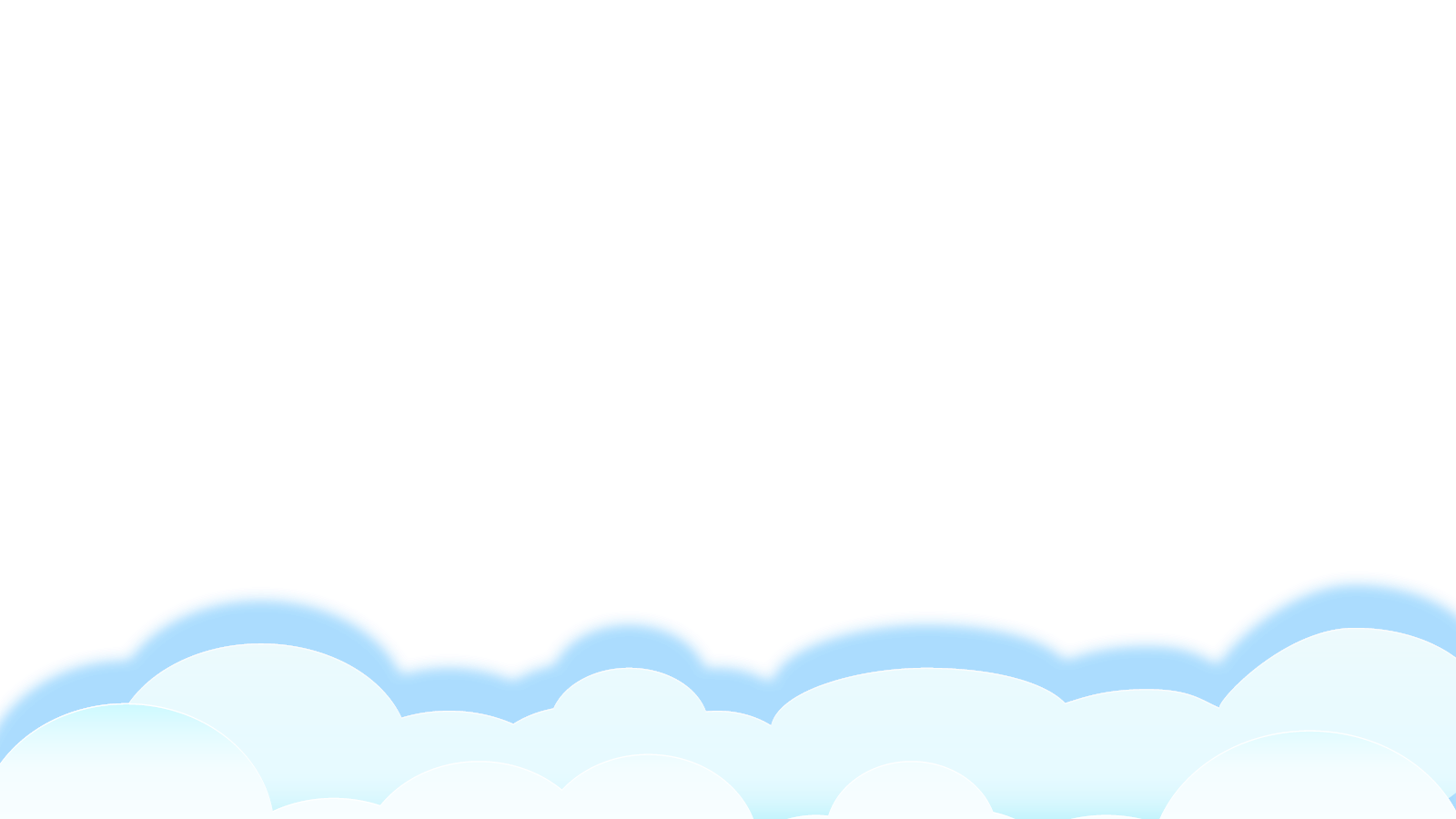 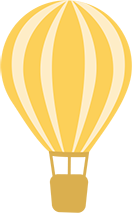 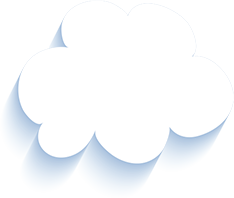 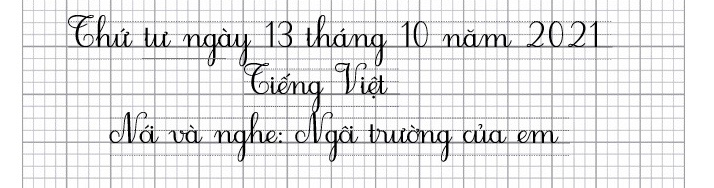 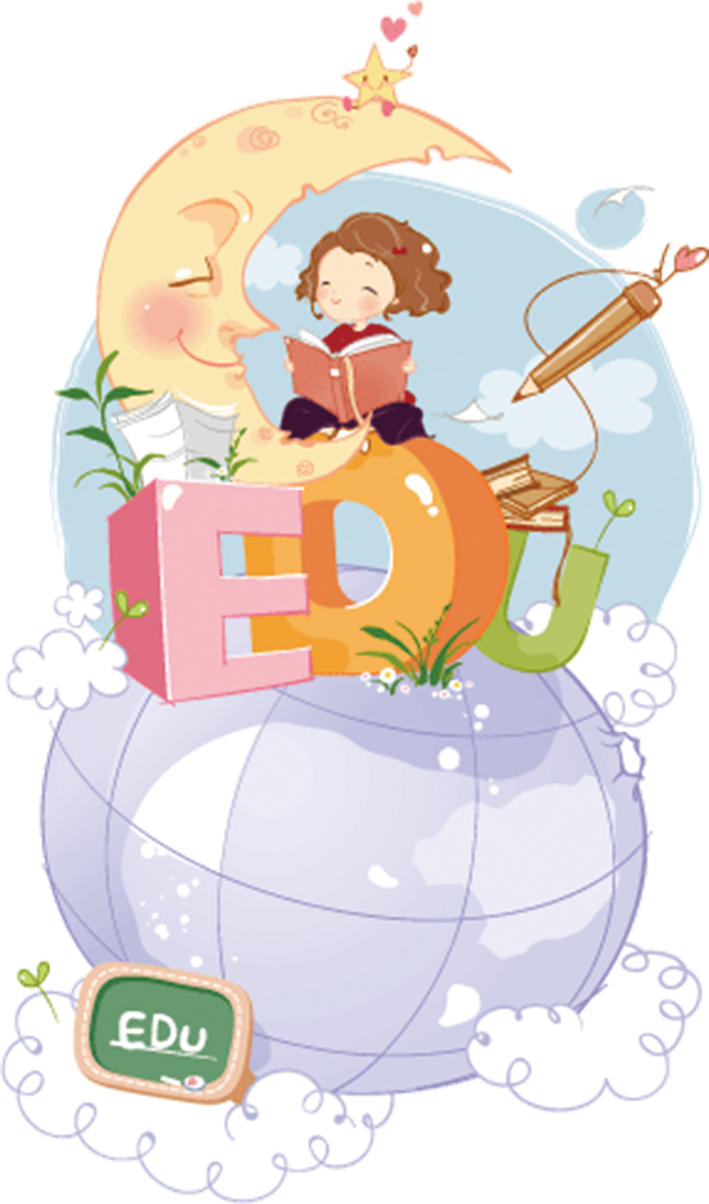 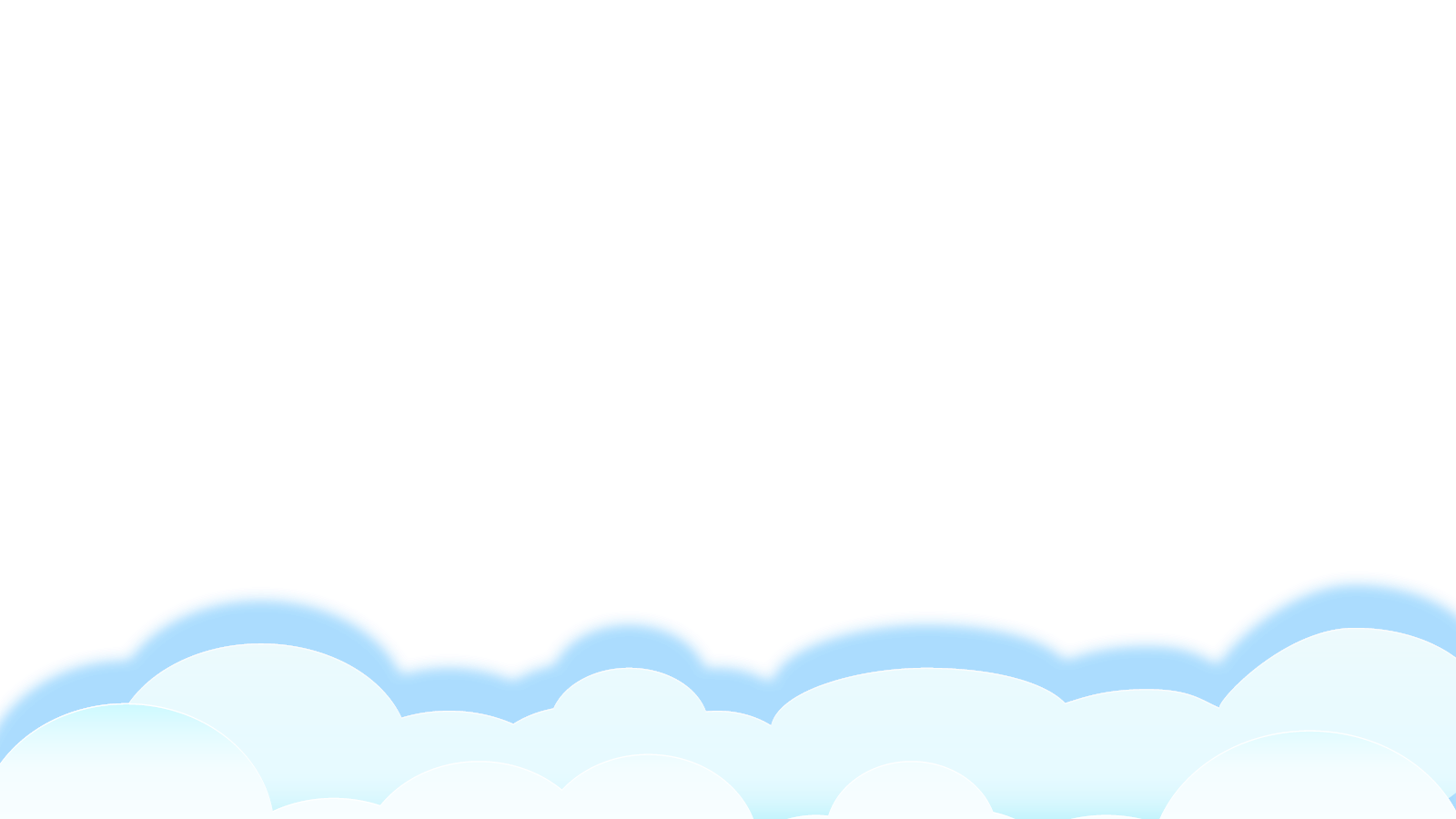 ? Hai bạn nhỏ là học sinh của trường nào?
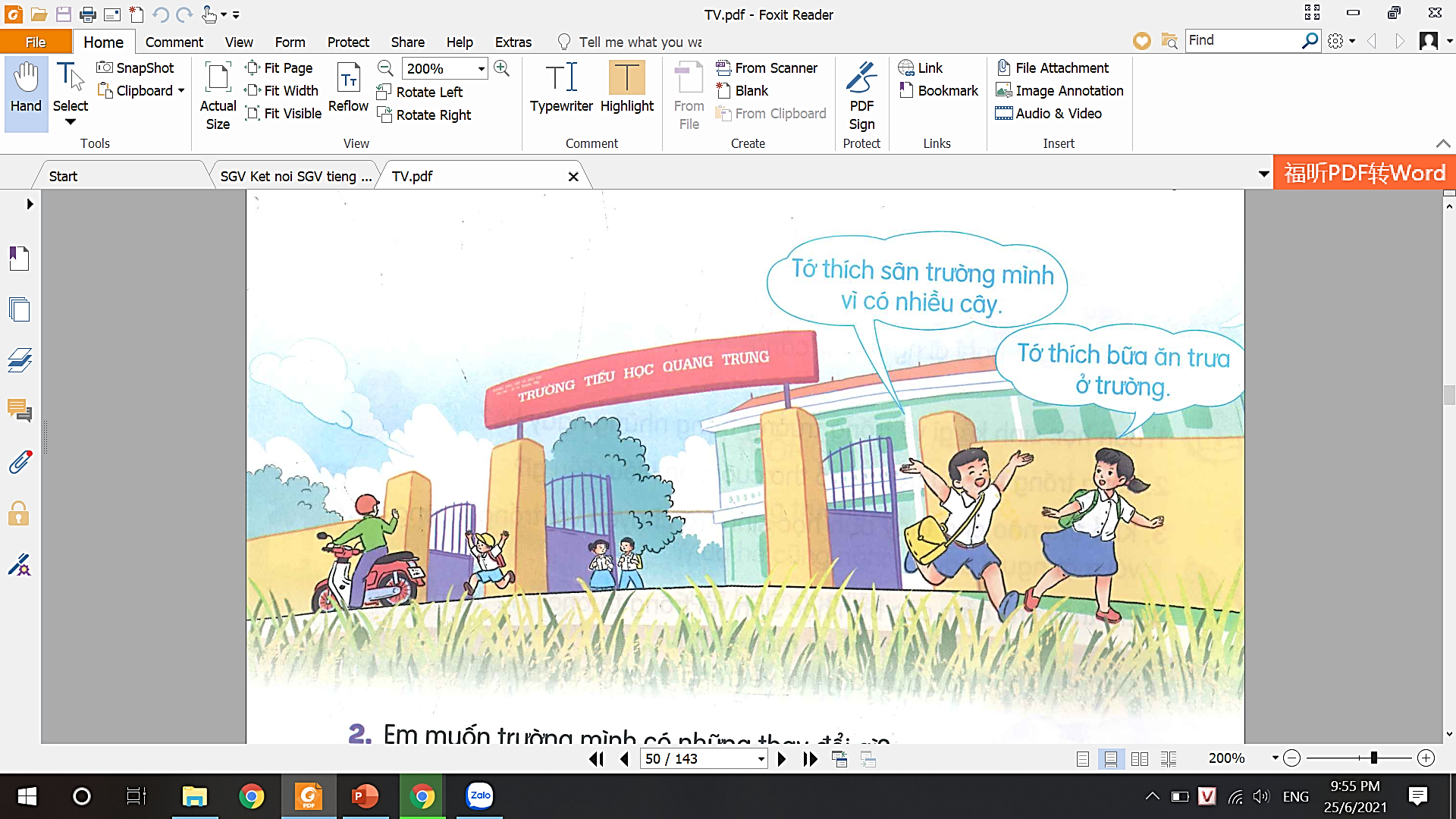 ? Các bạn thích ngôi trường của mình về điều gì?
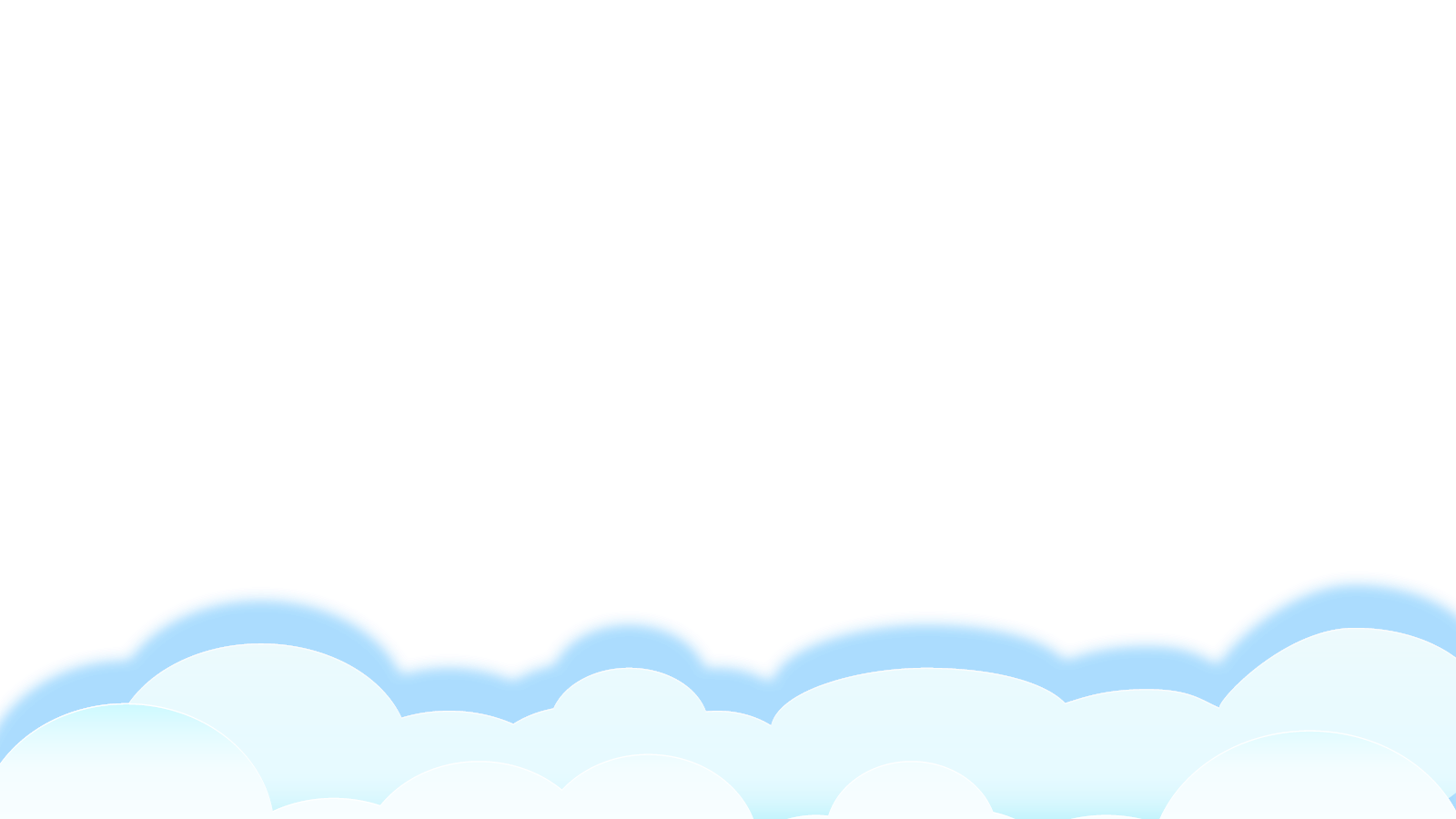 1. Nói những điều em thích về trường của em.
G: 
- Trường em tên là gì? Ở đâu?
- Điều gì khiến em cảm thấy yêu thích và muốn đến trường hàng ngày.
  + Địa điểm
	+ Các sự vật
		+ Các hoạt động trong trường.
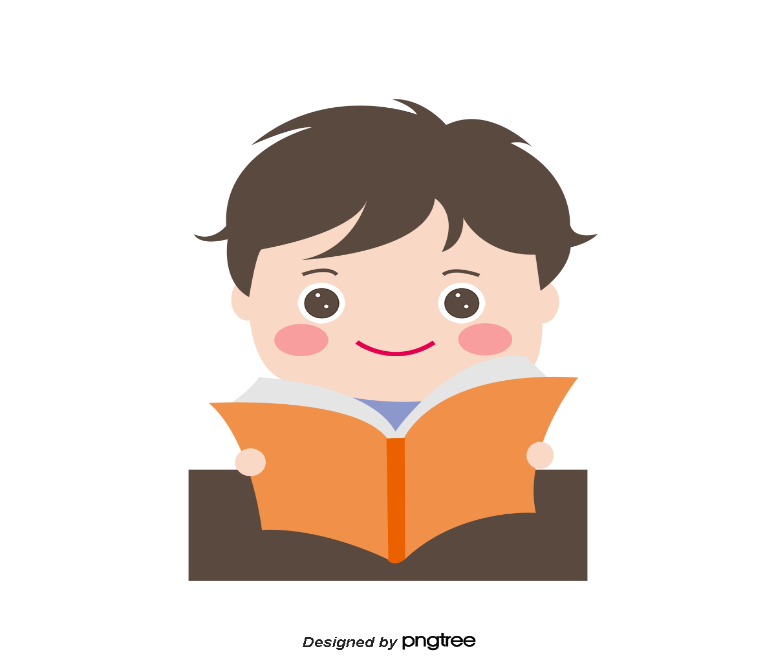 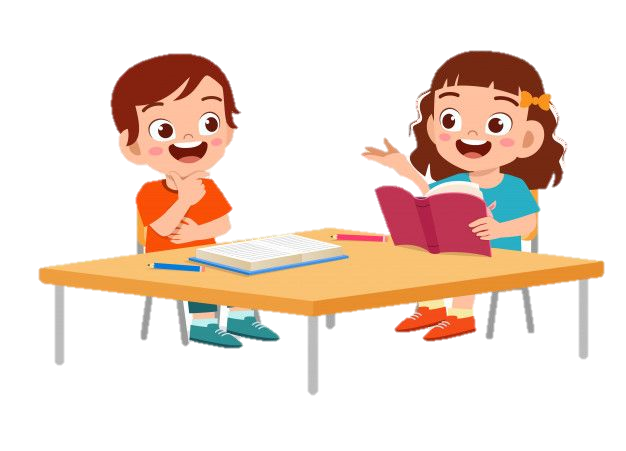 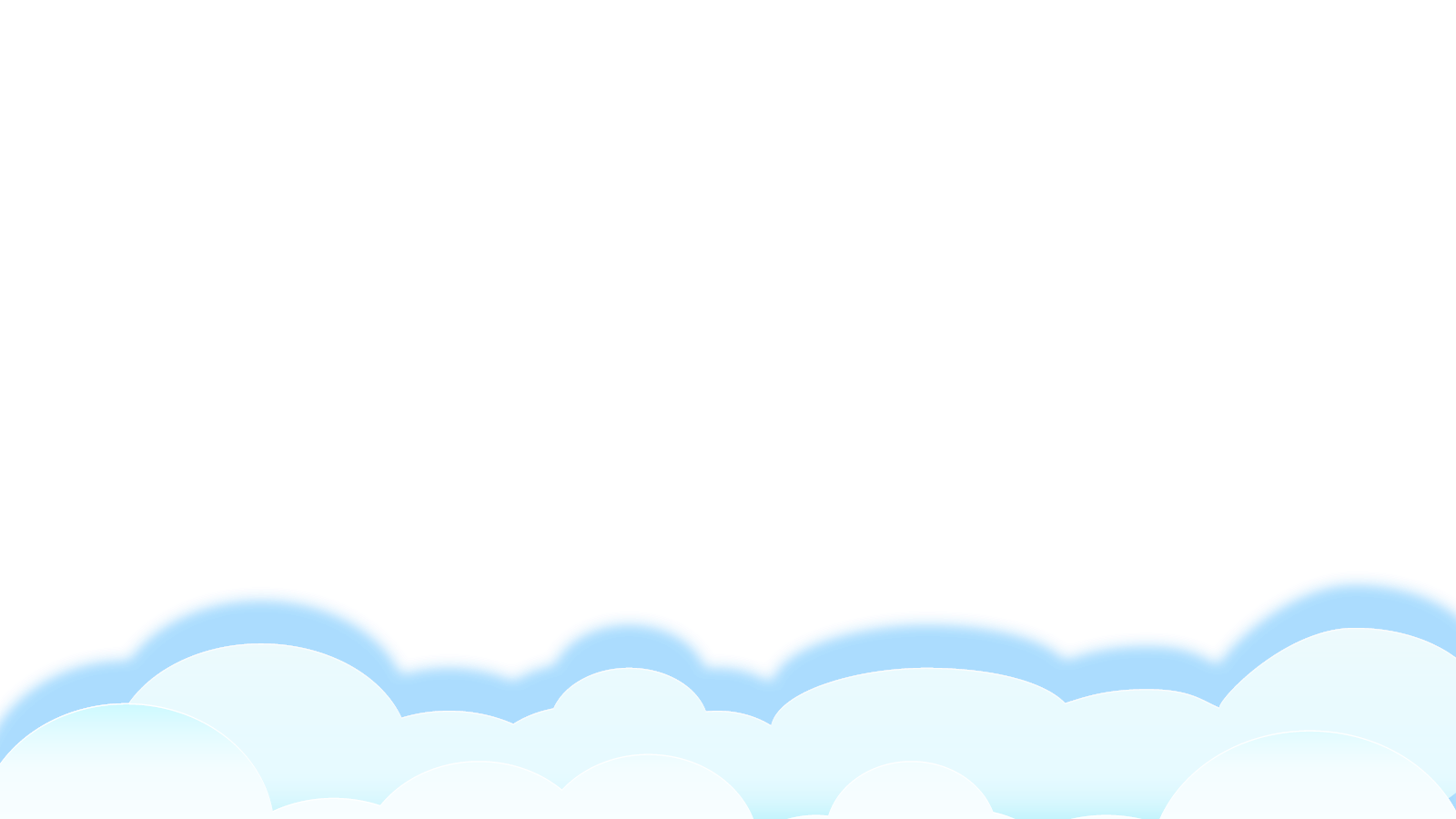 2. Em muốn trường mình có những thay đổi gì?
Ví dụ:
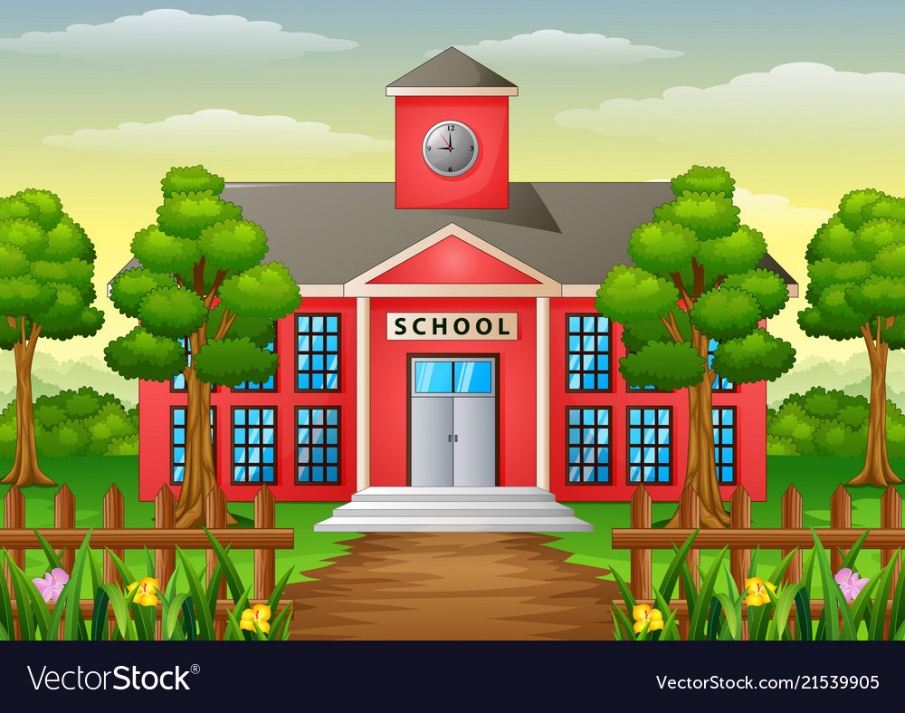 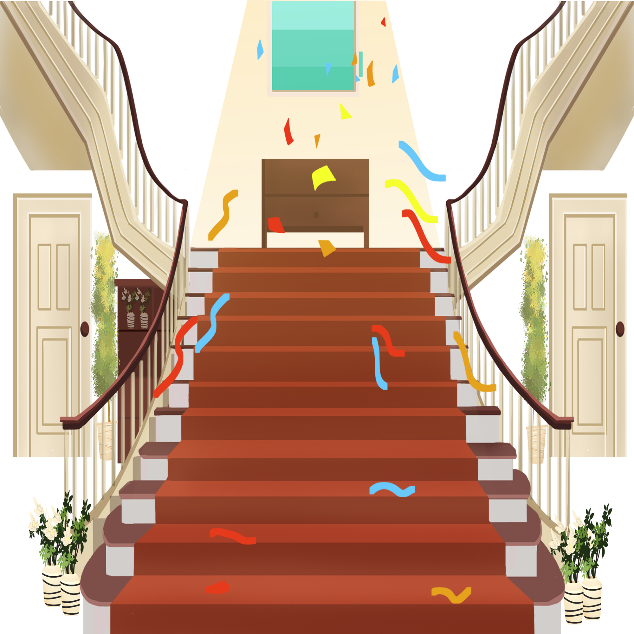 Trồng nhiều cây xanh hơn.
Cầu thang rộng hơn.
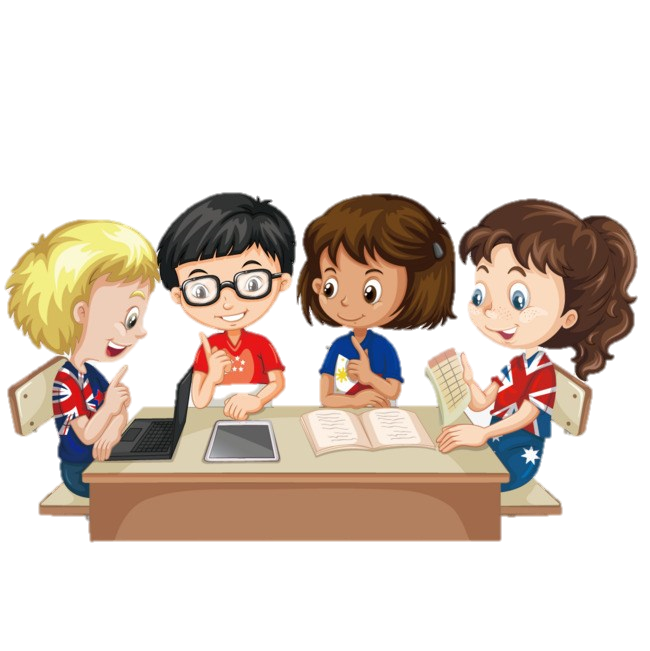 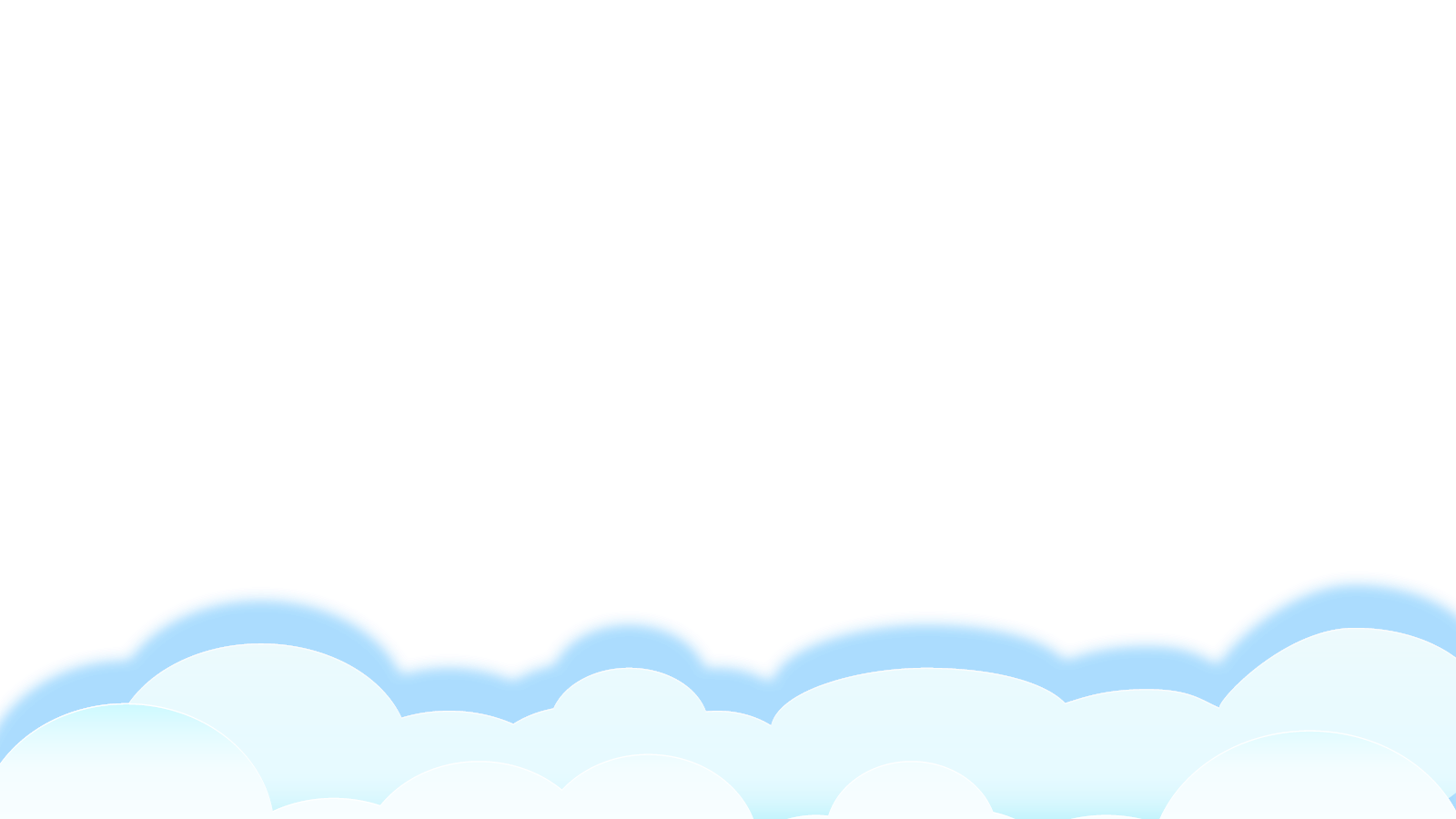 Vận dụng
Nói với người thân những điều em muốn trường mình thay đổi.
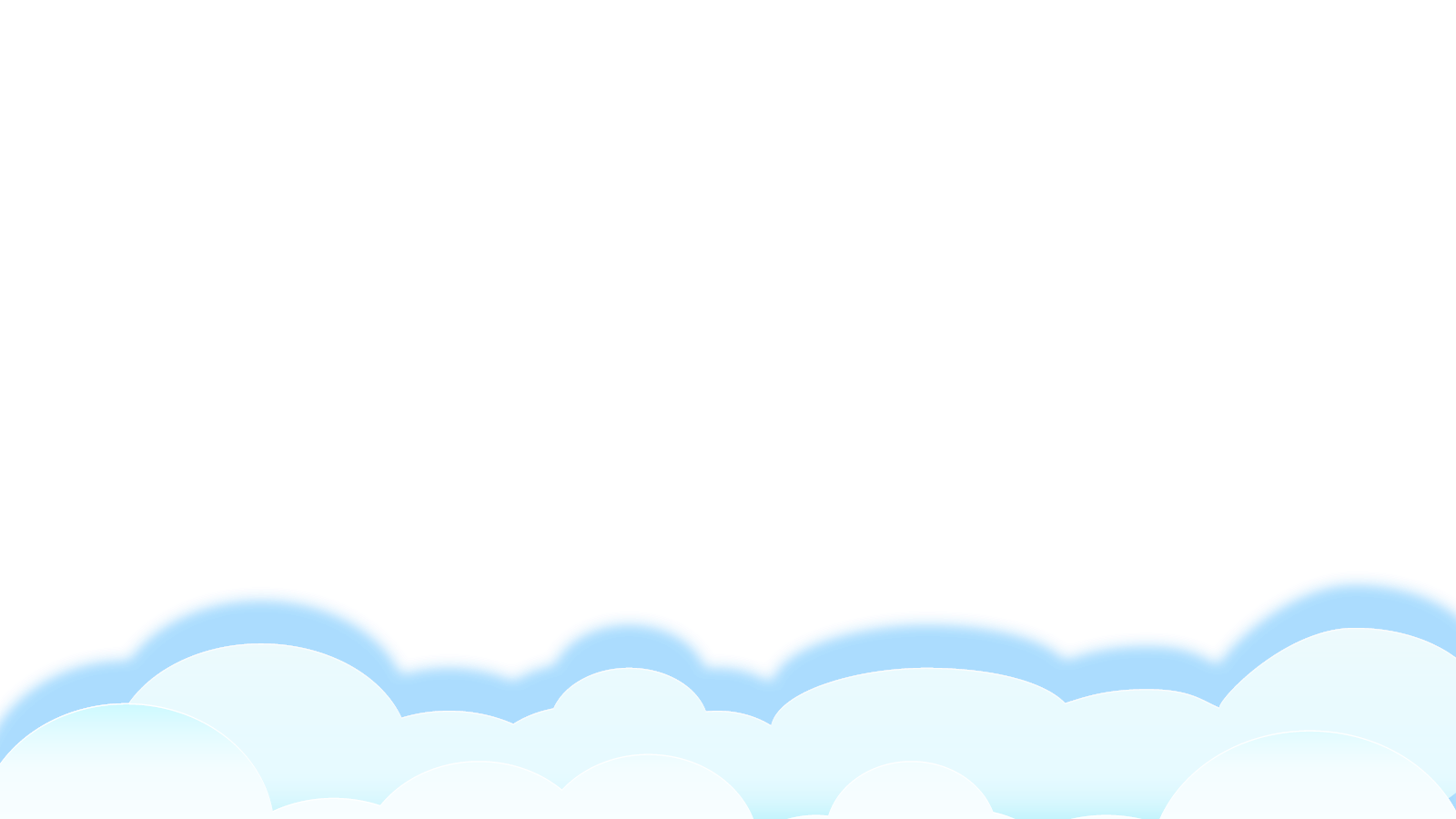 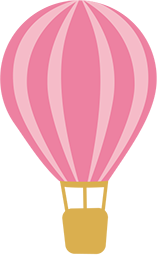 Củng cố - dặn dò
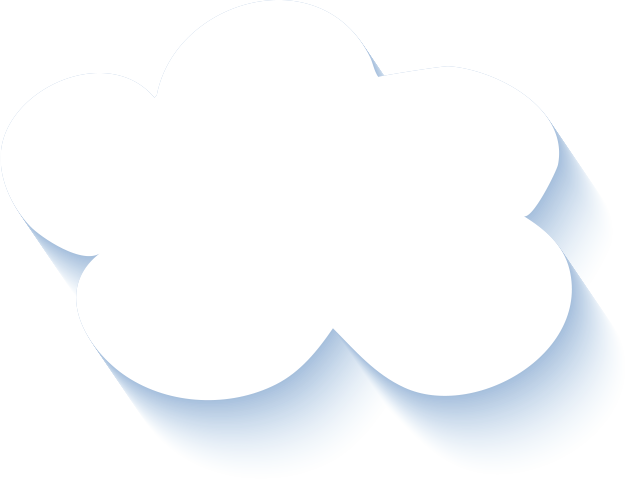 Nói về Ngôi trường của em với người thân, bạn bè.
Xem trước bài sau : 
	 Kể chuyện Bữa ăn trưa trang 57.
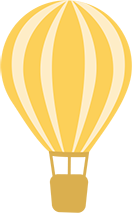 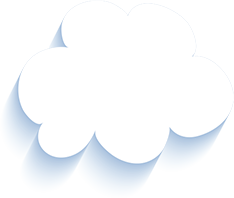 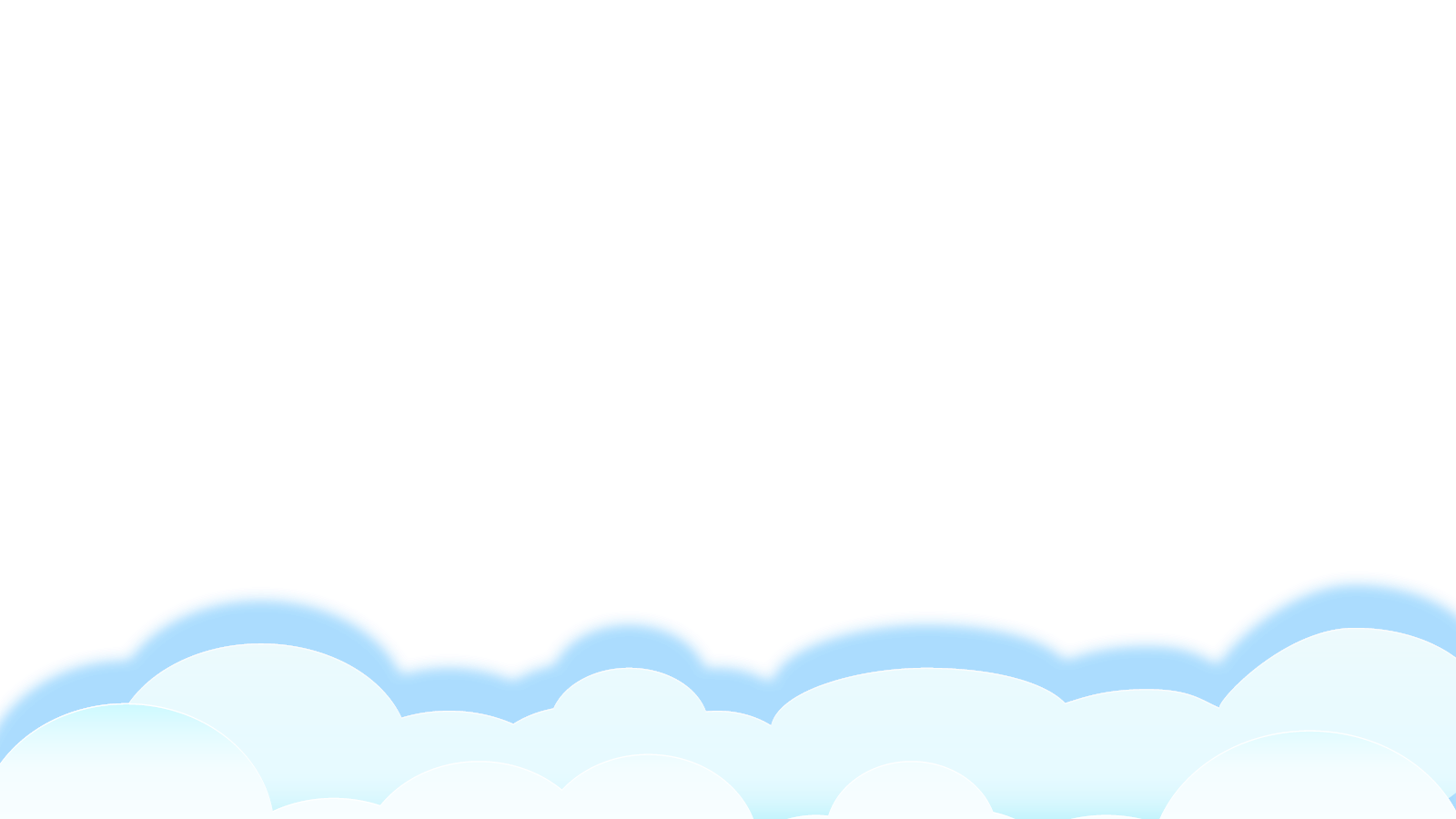 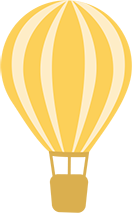 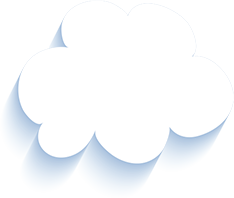 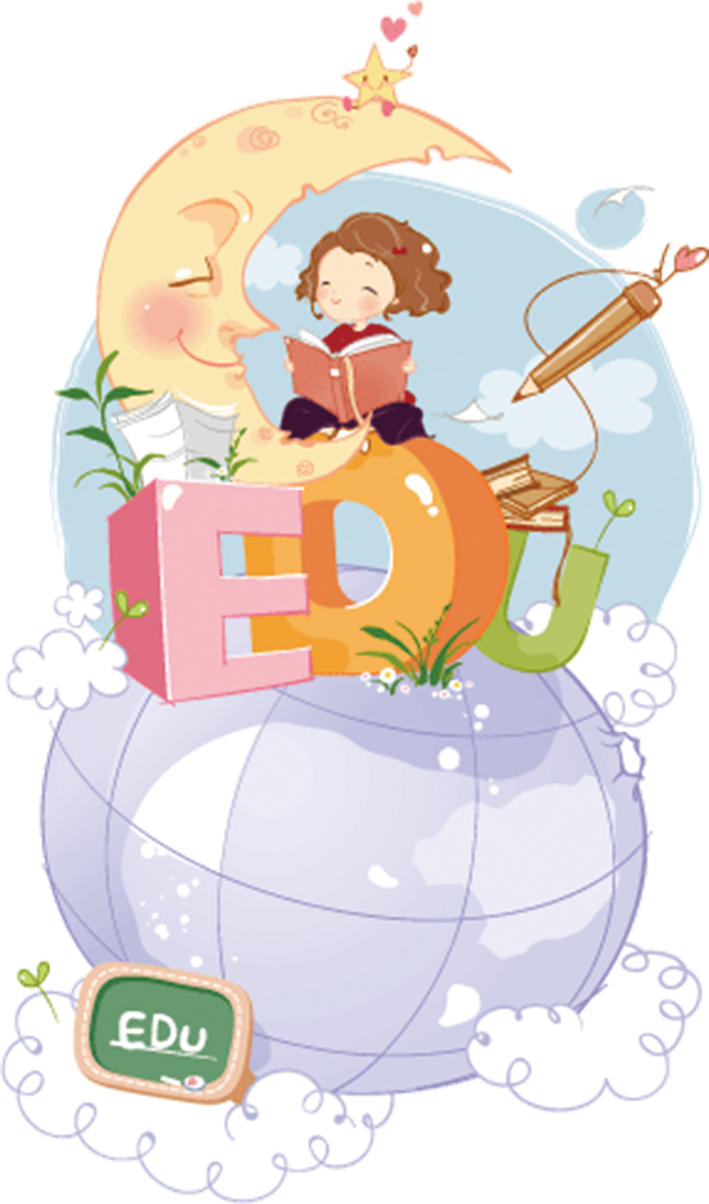 Tạm biệt và hẹn gặp lại 
các con vào những tiết học sau!
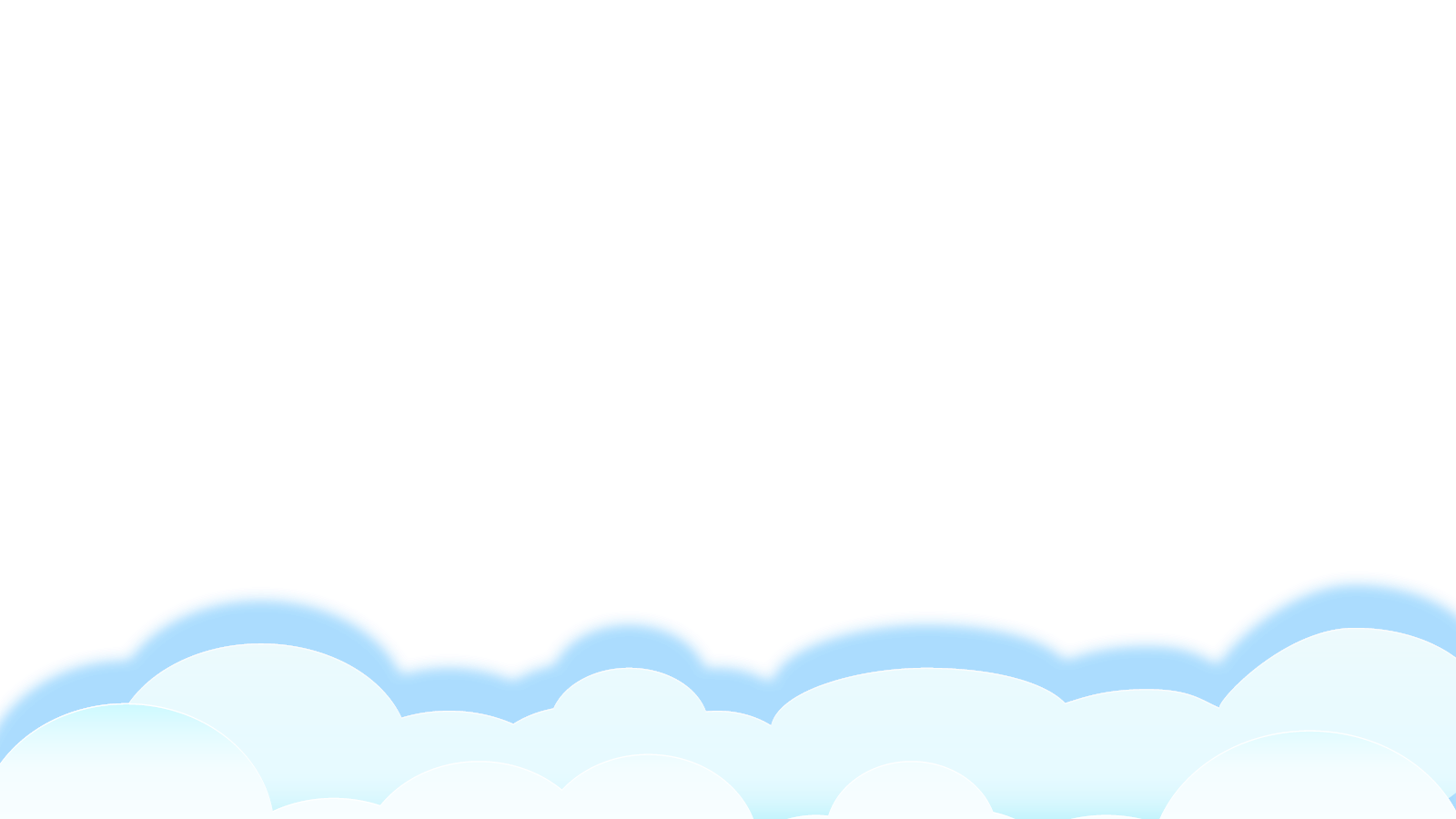